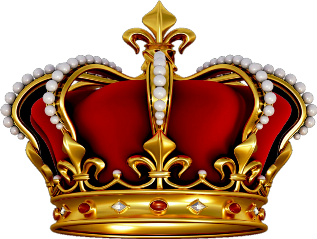 Тема 7. 
Суспільно-політичний лад і право України у складі Російської, Австрійської, Австро-Угорської імперій (кін. XVIII - поч. ХХ ст.).
Підготували 
к.ю.н. І.В.Блінова 
к.і.н., доцент Н.О.Дорощук,
План
1. Суспільний лад на українських землях у складі Російської імперії.
2. Органи управління українськими землями у складі Російської імперії.
3. Еволюція правової системи на українських землях у складі Російської імперії.
4. Суспільний лад на українських землях у складі Австрійської та Австро-Угорської імперій.
5. Органи управління українськими землями у складі Австрійської та Австро-Угорської імперій.
6. Еволюція правової системи на українських землях у складі Австрійської та Австро-Угорської імперій.
Суспільний лад на українських землях у складі Російської імперії
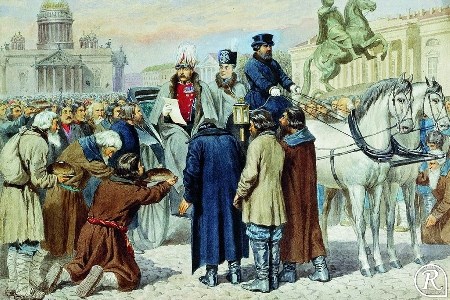 Не платили податки
Платили податки
Дворянство
Духовенство
Міське населення
Селяни
чорне
державні
біле
поміщицькі
купці
удільні
міщани
цехові люди
робітні люди
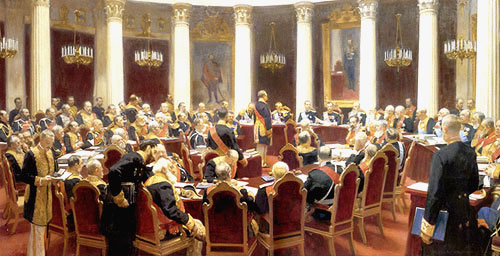 Центральні органи влади Російської імперії (кінець ХVІІІ-ХІХ cт.)
Імператор
Рада Міністрів
(1861-1917)
вищий орган виконавчої влади
Державна рада
(1810-1917)
дорадчий і законодавчий орган
мав   абсолютну,  необмежену   владу;
 влада  передавалась  у спадок
Власна його імператорської величності канцелярія
(1812-1917)
зв'язувала імператора з усіма державними установами
Комітет міністрів
(1802-1906)
нарада міністрів при особі імператора
Сенат
(1711-1917)
з середини ХІХ ст. вища судова та наглядова інстанція
Територіальний устрій українських земель у складі російської імперії
Малоросійське генерал-губернаторство
Київське генерал-губернаторство
Новоросійське
генерал-губернаторство
Полтавська
Київська
Таврійська
Чернігівська
Подільська
Херсонська
Волинська
Катеринославська
Слобідсько-Українська
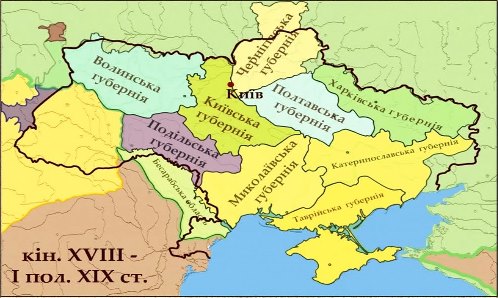 Губернії
П о в і т и
В о л о с т і
Органи місцевого управління на українських землях
очолював   декілька губерній;
 поєднував  цивільну  і військову  владу
Генерал-губернатор
(призначався імператором)
Губернатор
(призначався імператором)
зосереджував в губернії вищу адміністративну, поліцейську, наглядову та судову владу;
Градоначальник
(призначався генерал-губернатором)
очолював градоначальство – особливу одиницю, що створювались в містах, котрі мали важливе політичне значення
Судоустрій на українських землях до реформи 1864 р.
- Харківська
- Херсонська
- Катеринославська
- Таврійська
- Київська
- Подільська
- Волинська
- Полтавська
- Чернігівська
І інстанція
І інстанція
І інстанція
Підкоморські
Земські
Ратушні
Повітові
Повітові
Магістратські
Підкоморські
Магістратські
Ратушні
Апеляційна інстанція
Апеляційна інстанція
Апеляційна інстанція
Губернський суд
- кримінальна палата
- цивільна палата
Головний суд у Києві
- кримінальна палата
- цивільна палата
Генеральний суд у Чернігові
- кримінальний департамент
- цивільний департамент
Також в губерніях діяли суди:
 совісні,  надвірні,  комерційні
Сенат – вища судова інстанція в імперії
Селянська реформа 1861 року
19 лютого 1861 року
Маніфест про скасування кріпосного права
17 додаткових законодавчих актів
Загальне положення про селян, звільнених від кріпосної залежності
Особисте звільнення селян з поміщицької залежності
Заборона поміщику купувати, продавати, дарувати, одружувати, карати, насильно переселяти і т д.
Селяни отримували особисті й майнові права: самостійно вступати в шлюб, вільно обирати місце проживання, укладати угоди, займатися торговою, підприємницькою діяльністю…
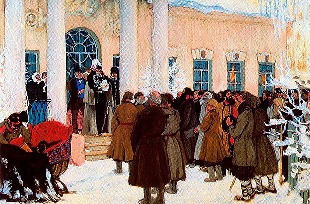 Присадибні та польові наділи селяни могли викупити
Для викупу землі Державний банк надавав селянам кредит на 49 років під 6 % річних
Реформа поліції 1862 року
«Тимчасові правила про устрій поліції в містах та повітах губерній»
25 грудня 1862 року
Функції поліції
Структура поліції
Охорона громадського порядку
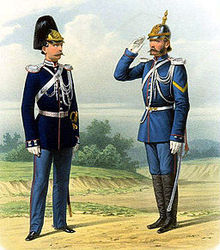 Загальна
Контроль за населенням
Кримінальна
Розшук злочинців
Залізнична
Попереднє слідство
Фабрична
Охорона об'єктів (варта)
Річкова
Виконання вироку
Політична (окремий корпус жандармів)
Конвой
Судова реформа 1864 року
Місцеві суди
Загальні суди
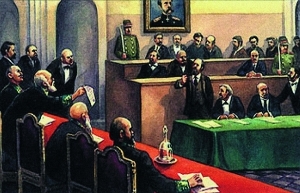 І інстанція
І інстанція
Окружні  суди
Мирові судді
Цивільне відділення
Кримінальне відділення
Дільничні
Почесні
Апеляційна інстанція
Коронний суд
Суд присяжних
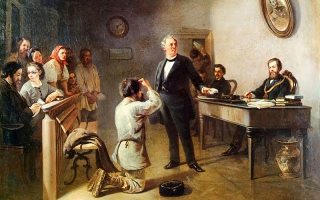 З'їзд мирових суддів
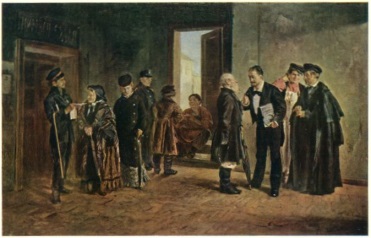 Апеляційна інстанція
Судова палата
Цивільний департамент
Кримінальний департамент
Сенат – верховний касаційний суд для всіх судових органів, а також суд першої інстанції зі справ особливого значення
Джерела права
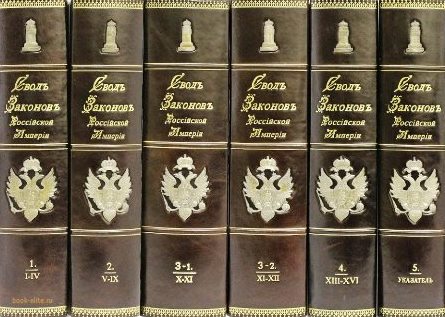 1. Звичаєве право, 
2. Магдебурзьке право
3. Третій Литовський статут
Указ «Про запровадження в губерніях Чернігівській і Полтавській загальних про судочинство законів імперії»
Уложення про покарання кримінальні та виправні    (1846 р., за редакціями 1866 і 1885 рр.)
Зібрання малоросійських прав (1807 р.)
1. Зібрання узаконень і розпоряджень уряду
2. Постанови Сенату
Повне зібрання законів Російської імперії 
(1830 р.)
Звід законів Російської імперії (1832 р., 1842 р., 1857 р.)
Фабричне законодавство
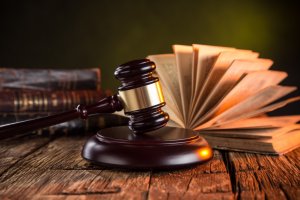 Зобов'язальне
Цивільне
Шлюбно-сімейне
Галузі права
Кримінально-процесуальне
Адміністративне
Кримінальне
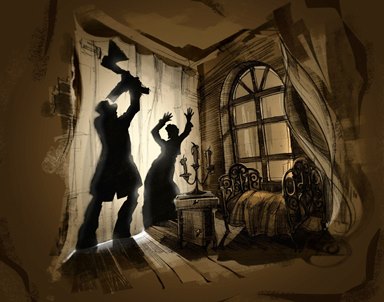 Кримінальне право
ЗЛОЧИНИ
Злочини проти держави
- замах чи намір позбавити влади царя
Злочини проти віри
- єресь;
 перехід до іншої віри;
 безчинство в церкві
Злочини проти порядку управління
- повстання кріпаків проти поміщиків;
масові безпорядки
Злочини проти особи
- вбивство;
тілесні ушкодження
Майнові злочини
- пограбування;
 розбійний напад
Шлюбно-сімейні злочини
- злочини дітей проти батьків
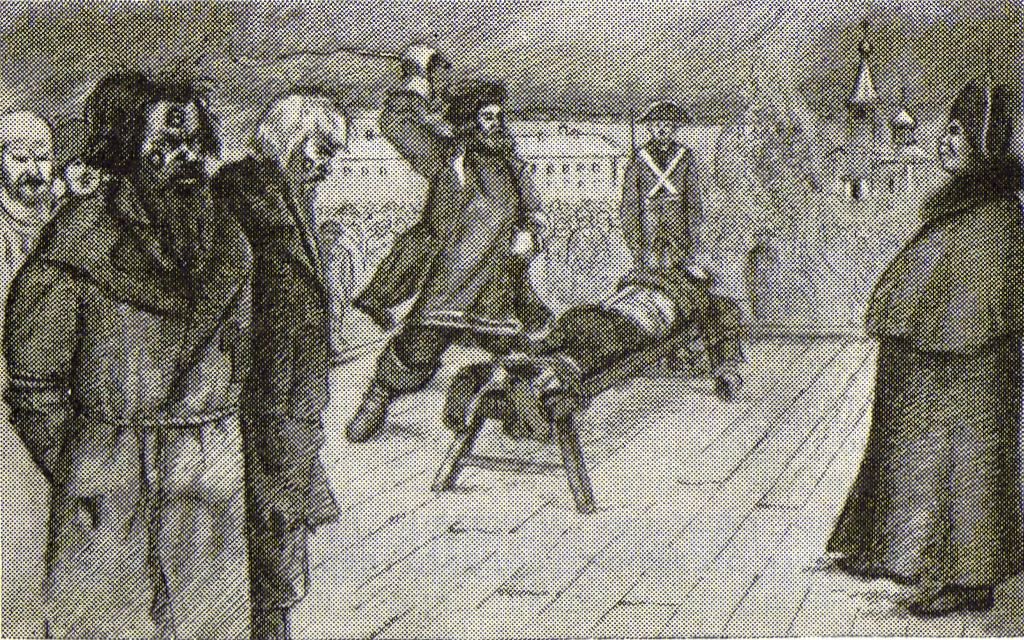 Покарання
Виправні
Догана
Кримінальні
Штраф
Позбавлення всіх прав стану  в поєднанні зі смертною карою або з висланням на каторжні роботи
Арешт
Ув'язнення
Клеймування засуджених до каторжних робіт
Передання на службу до виправних арештантських рот…
Тілесні покарання
Цивільне право
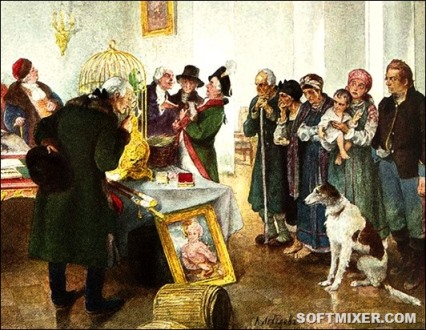 Право власності
Володіння
Користування
Розпорядження
Рухомі і нерухомі
Родові і придбані
Речі
Подільні і неподільні
Споживчі і неспоживчі
Вилучені з обігу і не вилучені
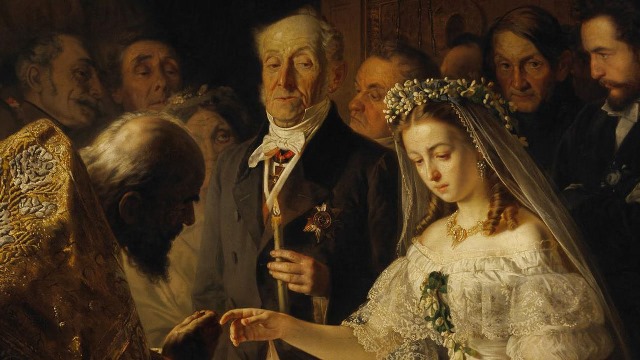 Шлюбно-Сімейне право
Умови дійсності шлюбу
Причини розірвання шлюбу
Взаємна згода сторін
Перелюб
Шлюбний вік
чоловіки 18-80 років
 жінки 16-80 років
Нездатність до шлюбного життя
Покарання судом
Згода батьків
Тривала відсутність
Вінчання
Опіка та піклування встановлювались над…
Малолітніми
Слабоумними
Марнотратами
Майном безвісти відсутніх
Божевільними
Глухонімим
Входження українських земель до складу Австрійської монархії
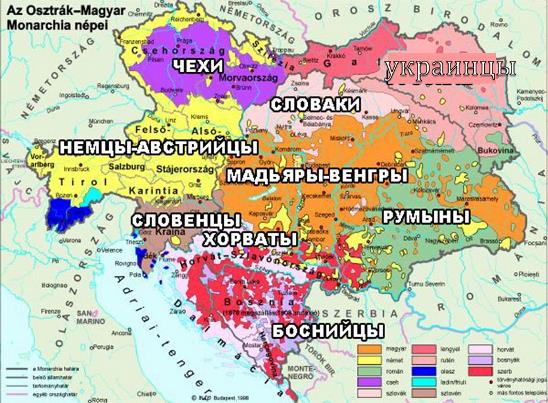 І поділ Речі Посполитої (1772 р)
ІІ поділ Речі Посполитої (1795  р.)
Кінець XVIII ст.
1774 рік
Австрійські війська окупували  Північну Буковину
Східну Галичину і Західну Волинь приєднано до Австрійської монархії
Закарпаття у складі Угорщини (Трансільванії) приєднано до Австрії
Константинопольська конвенція  між Австрією і Туреччиною 1775 р
Утворено Королівство Галичини і Лодомерії
Північну Буковину визнано австрійською територією
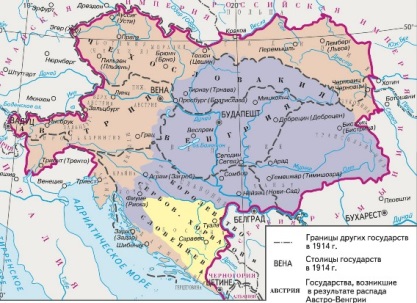 У 1867 році створено дуалістичну Австро-Угорську імперію
Австрійська частина
Угорська частина
Галичина
- Буковина
Закарпаття
Суспільний лад на українських землях у складі Австро-Угорської імперії
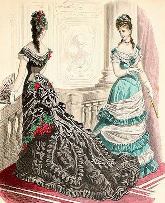 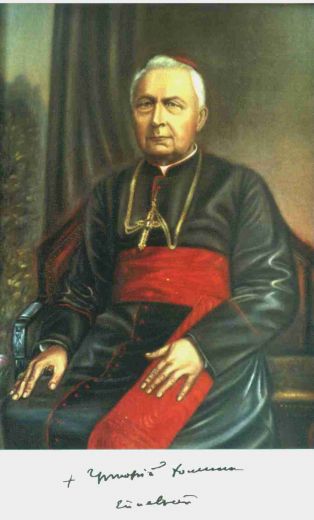 І. ЗЕМЛЕВЛАСНИКИ
Поміщики
Духовенство
Австрійські аристократи, 
угорські та польські магнати,
католицькі єпископи

2. Польська та українська шляхта, 
уніатське та православне 
духовенство
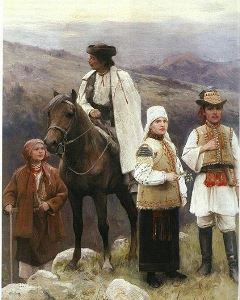 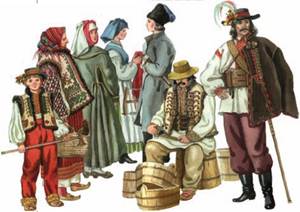 ІІ. МІЩАНИ
Обивателі
- інтелігенція;
ремісники;
поміщики;
духовенство
Буржуазія
- купецтво;
- банкіри;
 майстри;
 цехмістри
Робітники
- наймити-селяни;
- чорноробочі;
- підмайстри ремісників
ІІІ. СЕЛЯНИ
Поміщицькі (70%)
Державні (30%)
1848 рік – панщину, як форму кріпосної залежності, скасовано за викуп
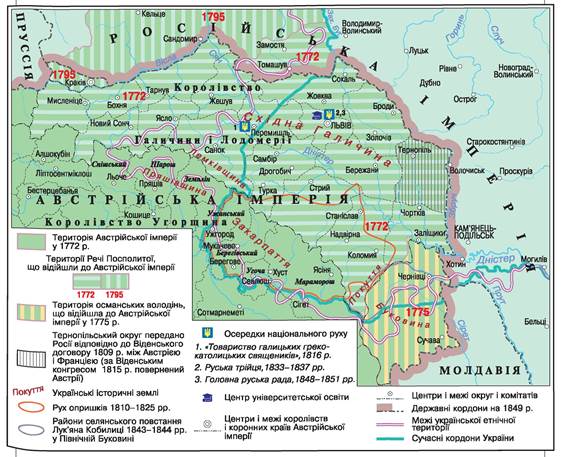 Територіальний поділ Галичини
6 циркулів (округів) 
і 59 дистриктів
1777 р. – 18 округів
Очолювали старости
1786 р. – Буковина стає 19-м округом
1846 р. – 74 повіти
Крайові міста: 
Львів і Чернівці
Керувалися власними статутами
Органи влади Галичини (станом на 1775 р.)
Галицька надвірна канцелярія
Адміністрація
Крайовий становий сейм
На чолі – 
канцлер
На чолі – 
губернатор
Головував
губернатор
Виконавчий комітет
7 осіб;
 обиралися сеймом на 6р;
 кандидатури затверджував імператор
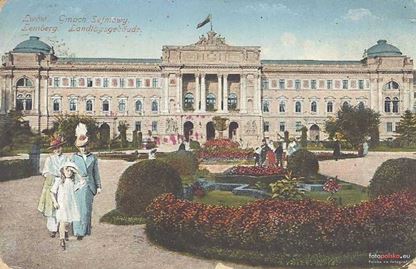 1. магнати;
2.духовенство;
3. населення королівських міст
Зміни в системі державного управління Галичини (після 1848-1849 рр.)
Галичина
Буковина
Одноосібні 
очільники краю
Правління намісника
президентське правління
1861р.
Галицький крайовий сейм
Буковинський крайовий сейм
Представники панівних класів:
- магнати;
- єпископи;
- ректори університетів
Крайовий комітет
Крайовий комітет
- маршал;
-6 членів
- маршал;
-6 членів
Рішення затверджував імператор, він же мав право скликати або закривати засідання сеймів, розпускати їх
Місцеве самоврядування (ІІ пол. ХІХ ст.)
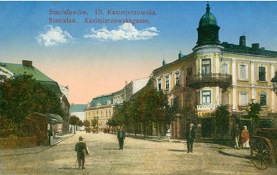 Повітова рада
Представники від:
- поміщиків;
- промисловців;
- купців;
- міських і сільських громад
Виконавчий     орган
- голова (староста)
- його заступник
- 5 членів і їх заступники
Повітовий комітет
Міські і сільські ради
управи
магістрати
Виконавчі                          органи
на чолі начальники рад
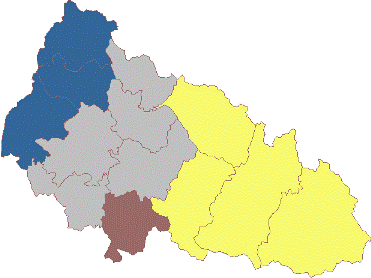 Організація управління на Закарпатті
Адміністративно-територіальний поділ
4 жупи
На чолі:
жупан
На чолі:
журат
комітати
Апарат управління – близько 30 чиновників
Територіально-економічний поділ
домінії
державні
церковні
феодальні
Судова система на Західноукраїнських землях у першій пол. ХІХ ст.
Цивільні справи
4 крайові суди
Кримінальні справи
8 судів
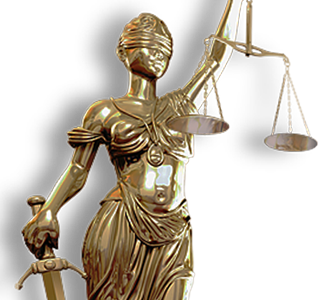 Апеляційна інстанція у Львові
У селах
У містах
Мандатори
Магістратські суди
Судова система на Західноукраїнських землях у другій пол. ХІХ ст.
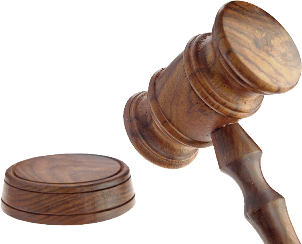 Повітові
цивільний відділ
кримінальний відділ
Крайовий суд у Львові
Окружні
- суди І інстанції для деяких цивільних справ;
- суди ІІ інстанції з тяжких кримінальних справ
Вищий крайовий суд
- ІІ інстанція для окружних судів;
- остання інстанція для повітових судів в цивільних справах
Крайовий суд у Кракові
Верховний судовий і касаційний трибунал
найвища судова інстанція в державі
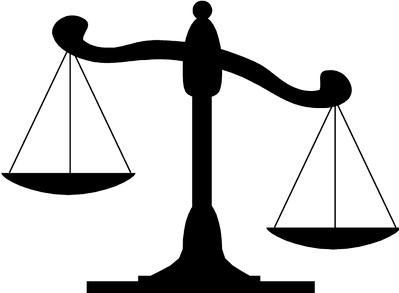 Судові органи, що знаходилися поза загальною судовою системою
Імперський суд
Адміністративний трибунал
Верховний маршалківський суд
- суперечки між імперськими краями;
- справи про зловживання владою з боку міністрів та намісників
- суперечки між державними органами та громадянами
Правосуддя стосовно членів правлячої династії за винятком імператора
1. Військовий суд
Система військового судочинства
2. Вищий військовий суд
3. Верховний військовий трибунал
Джерела права
Галичина була своєрідним плацдармом для правових експериментів Австрійської імперії.  Впровадження нових правових актів на теренах імперії відбувалося після їх вдалої апробації в Галичині
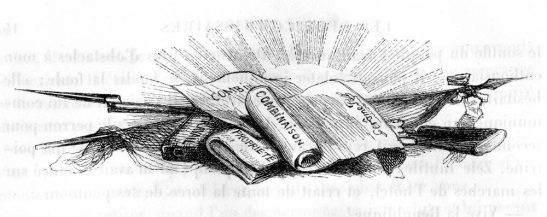 1. Звичаєве право
2. Австрійське і угорське законодавство:
-  кодифіковане право;
-  закони (патенти, мандати, новели, декрети);
-  Конституції імператора
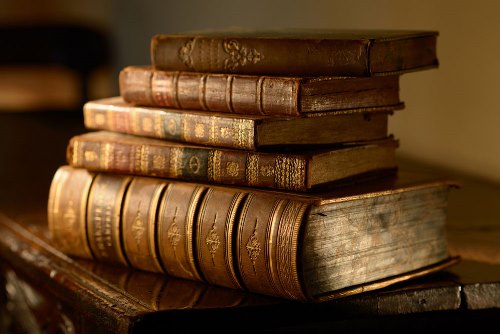 Цивільне
Цивільно-процесуальне
Галузі права
Кримінальне
Кримінально-процесуальне
Цивільне право
Цивільні кодекси 1797 р. та 1812 р.
 Кодекс вексельного права 1763 р.
Торговельний кодекс 1863 р.
Основні засади:
Охорона приватної власності 
Право селян успадковувати землю, яку обробляли їх батьки
Рівність громадян перед законом
Свобода договірних відносин
Спадкоємство, опіка
Церковний та цивільний шлюб
Розширення прав жінок, позашлюбних дітей, вдів та вдівців
В окремі статті виділявся процес, особисті права, речові докази, речові і майнові права
Цивільно-процесуальне право
Галицький цивільно-правовий кодекс (з 1807 р. діє на всій території Галичини)
- регулював усі стадії цивільного процесу
1898 рік – Цивільно-процесуальний кодекс Австро-Угорської монархії
 Принципи судочинства: усність, гласність, змагальність
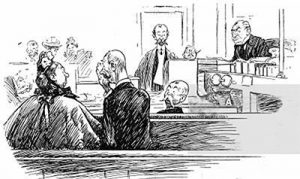 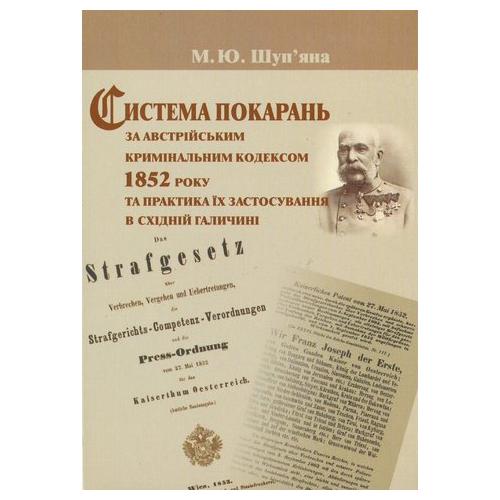 Кримінальне право
1786 р.  - Кримінальний кодекс “Терезіана”
- система покарань відзначалася жорстокістю
1787 р. – Кримінальний кодекс “Йосифіна”
протиправні діяння поділено на карні злочини та поліцейські проступки
1803 р. – Кодекс кримінального права
перша частина – про злочини;
- друга частина – про норми процесуального права
1879 р. – Угорський кримінальний кодекс набув юридичної сили, в тому числі на Закарпатті